Pennsylvania Association of community health centersoverview of The New Medicare fqhc cost report
Presented by:  David C. Fields, CPA, CMA, CFM, Partner
    
October 12, 2016
Presentation Prelude
Implementation of the Medicare FQHC PPS provides an opportunity for FQHCs to potentially improve Medicare reimbursement results
Increased focus on Medicare as an important payer
Presentation Prelude
Based on the 2015 & 2014 UDS Data                                (Table 9D – Patient Related Revenue)
2015 – 10.1% of aggregate health center revenue (8.4% - traditional Medicare + 1.7% Medicare managed care)
2014 – 9.6% of aggregate health center revenue (8.1% - traditional Medicare + 1.5 % Medicare managed care)
Presentation Prelude
Relevance of the Medicare FQHC cost report in     the new PPS versus the old historical “cost-based” reimbursement system
Medicare program settlement (relevant in both)
Development of FQHC-specific market basket (relevant in/unique to the new PPS)
Understanding and completing the new Medicare FQHC cost report timely and accurately will continue to be important in the PPS environment
Presentation Prelude
Components of Medicare program settlement in the new PPS versus the old historical “cost-based” reimbursement system
Form CMS-222-92 (old Medicare FQHC cost report) – 4 components
Form CMS-224-14 (new Medicare FQHC cost report) – 3 components
Presentation Prelude
Development of FQHC-specific market basket
CMS proposed rule published July 7, 2016 as              part of the Medicare Physician Fee Schedule   (MPFS) proposed rule  
Public comment period open through September 6, 2016
Proposed FQHC market basket would be used to update the Medicare FQHC PPS base payment rate effective January 1, 2017
The New Medicare FQHC Cost Report – An Overview of the Final Form
Form CMS-224-14 – Worksheet Series “S”
S (FQHC certification and settlement summary)
S-1 (FQHC identification data)
Single site versus consolidated cost reports
S-2 (FQHC reimbursement questionnaire)
S-3 (FQHC statistical and other data)		
Visit detail
Information to inform development of FQHC market basket
9
Form CMS-224-14 – Worksheet Series “A”
A (Reclassification and adjustment of trial balance of expenses)
A-1 (Reclassifications)
A-2 (Adjustments to expenses)
A-2-1 (Related party costs)
10
Form CMS-224-14 – Worksheet Series “B”
B, Part I (Calculation of FQHC cost per visit)
B, Part II (Calculation of allowable direct GME)
B-1 (Calculation of vaccine cost)
Pneumococcal and influenza vaccines
11
Form CMS-224-14 – Worksheet Series “E”
E (Calculation of reimbursement settlement)
E-1 (Analysis of payments to the FQHC)
12
Form CMS-224-14 – Worksheet Series “F”
F-1 (Statement of revenue and expenses)
13
Form CMS-224-14
Worksheet S-1 expands information previously reported on Worksheet S of form CMS-222-92 to include
New data on medical malpractice and capital    related costs (ownership or lease of facilities) collected for development of FQHC market basket
New data on interns and residents to evaluate proper payment of Graduate Medical Education
14
[Speaker Notes: Regarding Interns and Residents, Worksheet S-1 asks whether or not the FQHC received a Primary Care Residency Expansion or Teaching Health Center grant – if so, there are additional disclosures of the number of FTE residents trained for which grant funding was received as well as the number of visits performed by such residents.]
Form CMS-224-14
Worksheet S-1 collects information regarding the date            the FQHC requests approval and the date the FQHC is           granted approval to file a consolidated cost report
Medicare FQHC certification dates on or after      October 1, 2014
Maintain information in health center permanent records
15
Form CMS-224-14
Worksheet S-2 incorporates relevant questions from the prior Provider Cost Report Reimbursement Questionnaire (CMS-339)
A good change to consolidate information reporting and streamline issues of relevance to FQHCs (financial data and reports; bad debts; PS&R report data; etc.)
16
[Speaker Notes: Instructions note that when filing a consolidated cost report, this worksheet applies only to the primary FQHC.]
Form CMS-224-14
Worksheet S-2 (“heads up”)
PS&R Report Data
Please note the requirement to submit a crosswalk to match PS&R revenue codes and visits with cost center groupings – CMS notes this is necessary to ensure proper payments
Medicare visits reported in total (medical and mental health) on Worksheet S-3, Part 1 will need to reconcile with Medicare visits by practitioner (medical and mental health) reported on Worksheet B, Part 1
17
[Speaker Notes: Instructions note that when filing a consolidated cost report, this worksheet applies only to the primary FQHC.]
Form CMS-224-14
Worksheet S-3 collects statistical data regarding visits for medical and mental health services, by site, summarized for the following Programs:
Title V
Title XVIII (excludes Medicare Advantage Plan visits)
Title XIX (not required in the past)
Other
Total (includes Medicare Advantage Plan visits)
Worksheet S-3 also collects information on the number of certain visits performed by interns and residents by Program as listed above
18
Form CMS-224-14
In addition, Worksheet S-3 collects contract labor and benefit cost by personnel category; number of FTE personnel by category; and the number of hours in the FQHC’s normal work week
14 personnel categories identified on Worksheet S-3
CMS notes that FTEs are to be computed based on “paid” versus “productive” hours
19
Form CMS-224-14 – Personnel Categories
Clinical Social Worker
Laboratory Tech
Reg Diet/Cert DSMT/MNT
PT
OT
Other Allied Health
Interns & Residents
Physician
Physician Assistant
Nurse Practitioner
Visiting RN
Visiting LPN
Certified Nurse Midwife
Clinical Psychologist
20
Form CMS-224-14
Worksheet A is altered from the prior cost report form
Primary cost “bucket” categories as follows:
General Service Cost Centers
Direct Care Cost Centers (reported by personnel category)
Reimbursable Pass Through Costs
Other FQHC Services
Non-reimbursable Cost Centers 
CMS notes that “this worksheet is modified to combine several overhead cost centers and reorganize the order of the cost centers to ensure proper cost allocation”
21
[Speaker Notes: New line for CCM services in “Other FQHC Services” – effectively functions as a NRCC.  CMS Q&A references CCM costs as included in the FQHC cost report as “allowable” – seems to be a disconnect here.]
Form CMS-224-14
Worksheet A example areas of concern (not all inclusive) –             specific cost classification examples:
Primarily related to costs included with the category of               “other health care costs” on the prior cost report form
Medical equipment depreciation
Medical supplies
Medical staff transportation
Pharmacy
22
[Speaker Notes: CMS response to industry concerns indicates that they do not believe a revised order of cost centers will have a material effect on payment rates.  CMS references 42 CFR 413,24(d)(1) as support that proposed cost classification is consistent with other types of providers under the program (that section references a “step-down” method of cost allocation for nonrevenue-producing departments; the step-down method is inconsistent with form CMS-222-92 pro-ration allocation methodology.]
Worksheet A-1
Purpose of worksheet
Provides for the reclassification of costs to effect proper cost allocation 
Align costs into the correct cost center
Use where costs applicable to more than one cost center are recorded in the organization’s accounting records in one cost center
Worksheet A-2
Purpose of worksheet
Provides for the adjustment of costs which are required under the principles of Medicare reimbursement
Made on basis of cost (if available) or amount  received
Adjustments are generally made to reduce reported costs
Can have positive adjustments in certain fact circumstances
Worksheet A-2-1
Purpose of worksheet
Provides for the reporting of related organization costs incurred, if any
Related organization costs may include costs applicable to services, facilities and supplies furnished by the related organization
Form CMS-224-14
Worksheet B is significantly altered from the prior cost report form
Productivity standards are removed (good news!)
Worksheet will compute an average cost per medical and mental health visit by practitioner category as well as a “total aggregate cost per visit”
10 practitioner categories represent those eligible to provide and bill for a visit in a FQHC
1 aggregate cost per visit
26
[Speaker Notes: CMS notes the “removal of an erroneous adjustment” included in form CMS-222-92 to properly reflect payment policy on overhead costs with GME in an FQHC operating an approved program.]
Form CMS-224-14
Worksheet B is significantly altered from the prior cost report form
Worksheet will also compute aggregate Medicare cost for medical and mental health visits 
CMS notes that this information is for “comparison to the new FQHC PPS payment”
Worksheet also revised to reflect computation of allowable GME costs
27
[Speaker Notes: CMS notes the “removal of an erroneous adjustment” included in form CMS-222-92 to properly reflect payment policy on overhead costs with GME in an FQHC operating an approved program.]
Form CMS-224-14
Worksheet E replaces Worksheet C from the prior cost report form 
All calculations related to cost per visit, application of cost limits and the mental health services limitation have been removed (good news!)
Line number 1 captures FQHC PPS payments amount (instructed to obtain this amount from the PS&R report)
28
Form CMS-224-14
Worksheet E replaces Worksheet C from the prior cost report form 
Line number 4 has been added to capture Medicare Advantage Plan supplemental payments                                        (for information only)
Settlement amount for remaining cost-settled items outside of PPS is reported on Line number 20
29
Form CMS-224-14
Worksheet E-1 is a new worksheet that captures interim payments made to the FQHC by Medicare
Excludes Medicare Advantage Plan supplemental payments
Instructions note to also exclude payments for Title V and Title XIX
30
Form CMS-224-14
Worksheet F-1 is a new worksheet that captures the revenues and expenses of the FQHC
CMS notes that this data collection is “to provide estimates of total facility and Medicare margins that are used in payment update activities and discussions with the Medicare Payment Advisory Commission (MedPAC)”
31
New Cost Report – What Now?
Given finalization of the new cost report - health centers will need to develop a process to track and report information that has not been tracked and reported in the past
Proactive approach will be necessary
Cost classification will deserve increased health center attention
32
Medicare FQHC                        Reimbursement Potpourri
Medicare Cost Report Consolidation
If multiple FQHCs are owned, leased or through any other device controlled by one organization, an election may be made to file a consolidated Medicare FQHC cost report
The election must be made in advance of the cost reporting period for which the consolidated cost report is to be used
New organizations with multiple Medicare FQHC               enrolled sites?
Once the consolidation option is elected, reversion to site specific reporting is not permitted without the prior written approval of the Medicare contractor
Low Medicare Utilization Cost Report
The intermediary/MAC may authorize less than      a full cost report where a provider has had a low utilization of covered services by Medicare beneficiaries in a cost reporting period
The threshold to file less than a full Medicare               cost report is at the discretion of the intermediary/MAC
Medicare Credit Balance Report
FQHCs are required to file a Medicare credit balance report (CMS Form 838) on a quarterly basis (calendar year quarters)     – even if no credit balances exist
Submission of the report must be made within 30 days following the end of the calendar quarter (January 30th, April 30th, July 30th  & October 30th)
Failure to submit will result in a 100% suspension of Medicare payments
Establish a tickler list and make sure this report is timely filed
BPHC Scope of Project Considerations
Important to remember that the FQHC reimbursement benefit is applicable to a health center location that is part of the BPHC approved scope of project and that is certified to participate in the Medicare program as a FQHC 
When considering site modifications (additions, moves, etc.), it is important to deal with the BPHC change in scope of project matters proactively
Failure to navigate this process correctly can have significant negative financial consequences for a health center organization
Medicare Reasonable Cost Principles – Reminders for Consideration
Reimbursement Principles
Application of Medicare Reasonable Cost Principles
Documented in 42 CFR part 413
Underlying principle
Reasonable costs are those costs that     are necessary and related to the care       of covered beneficiaries
Application of Medicare Reasonable Cost Principles
Medicare Provider Reimbursement Manual (CMS publication 15)
Provides guidelines & policies to implement Medicare regulations which set forth principles     for determining the reasonable cost of provider services
Includes application of the prudent buyer principle as a means to investigate situations where costs seem excessive
Application of Medicare Reasonable Cost Principles
Prudent buyer principle
A prudent & cost conscious buyer seeks to minimize cost
Amounts paid for costs incurred must be commercially reasonable
Provides intermediary discretion to exclude potentially excess cost (documentation is the key)
Medicare Bad Debts
Reimbursable (“allowable”) Medicare bad debts must meet four basic criteria
Must be related to covered services and derived from coinsurance amounts
Reasonable collection effort must be made by the FQHC
The debt was actually uncollectible when claimed as worthless
Sound business judgment established that there was no likelihood of recovery at any time in the future
Final Thoughts
The Medicare program represents an important payer for health centers
Opportunity now to improve Medicare margins given implementation of the Medicare FQHC PPS
Success requires ongoing performance evaluation & implementation of necessary changes/adjustments
Health center internal “champions” can be helpful
Maintaining & growing the Medicare “book of business” is a good goal
Traditional Medicare patients
Medicare managed care plan enrollees
Questions
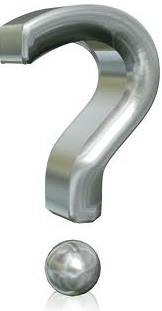 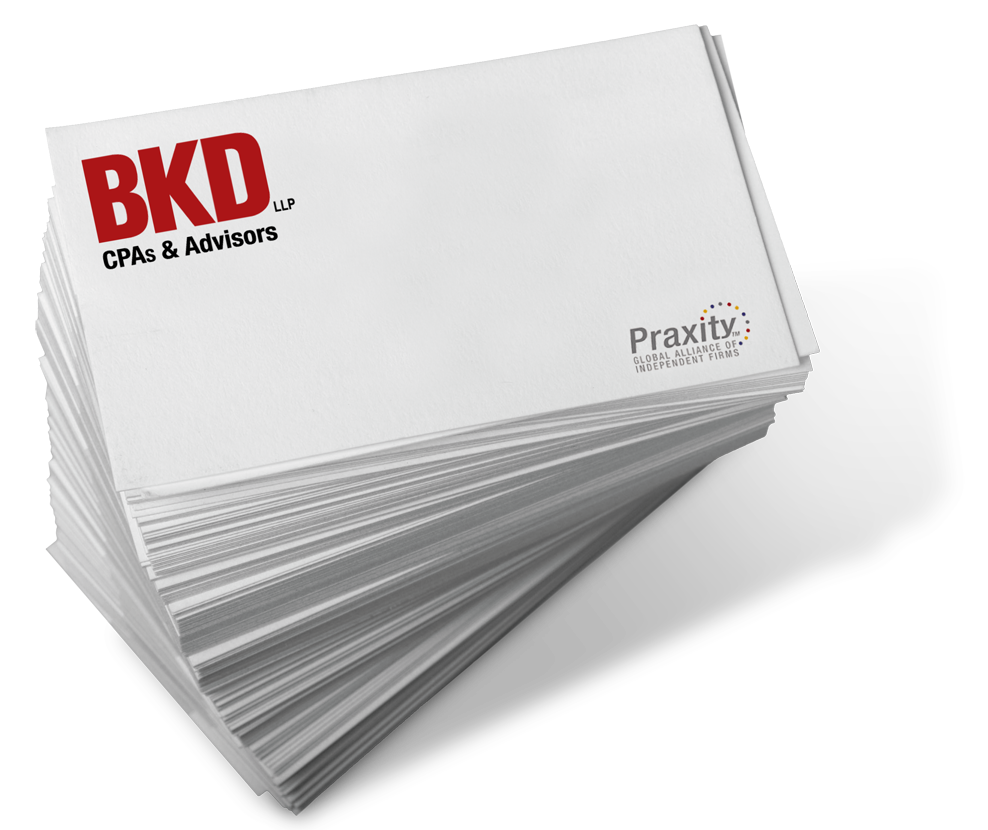 910 E. St. Louis St.
Springfield, MO 65801-1190
Office: 417.865.8701
Fax:     417.865.0682
www.bkd.com
David C. Fields,
CPA, CMA, CFM
Partner
dfields@bkd.com